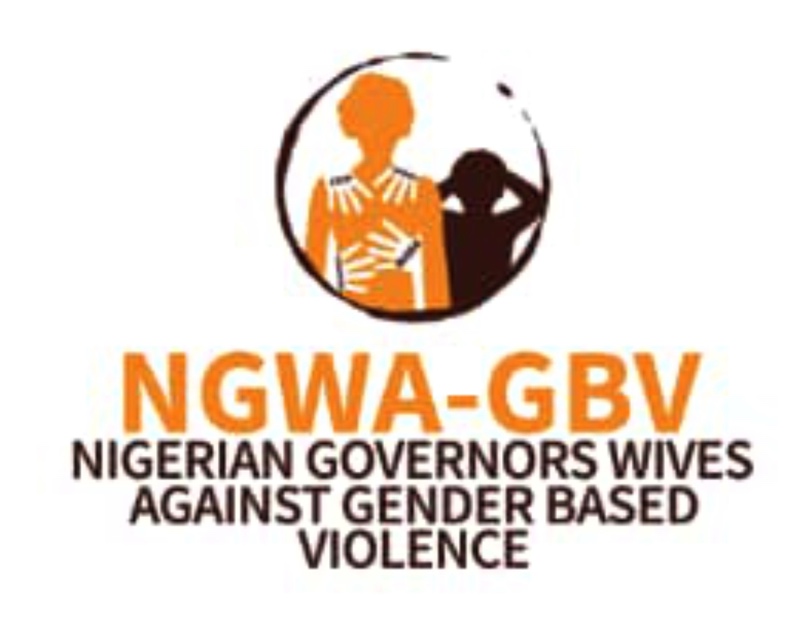 NIGERIAN GOVERNORS WIVES AGAINST GENDER-BASED VIOLENCE
CHAIR’S REPORT JUNE 2021HE ERELU BISI FAYEMI, CHAIR NGWA-GBV
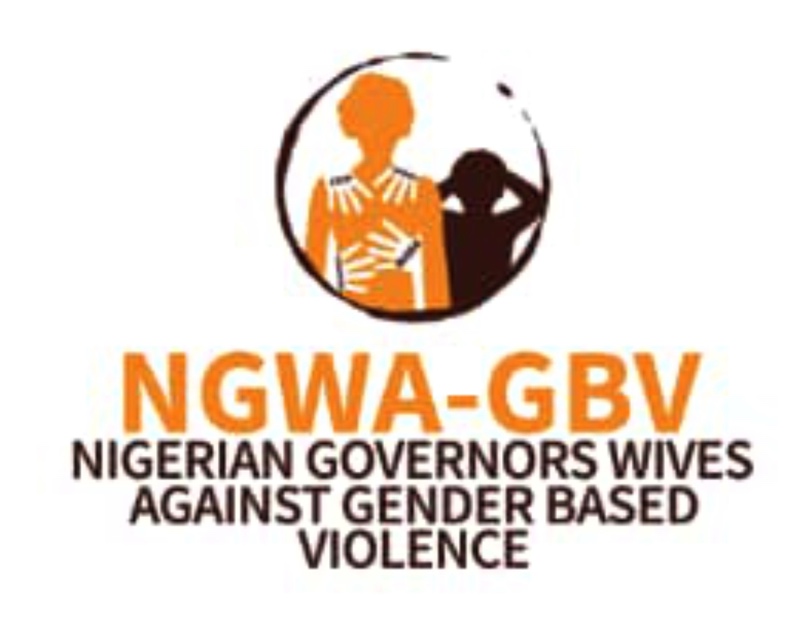 ACHIEVEMENTS OF NGWA-GBV SINCE JUNE 2020
Successful advocacy for the GBV State of Emergency in June 2020
Increased number of States domesticating the VAPP Act (25)
Development and launch of an Action Plan for NGWA-GBV
 covering:
Legislative and Policy Frameworks
Treatment, Care and Protection
Education and Reorientation for Prevention
Community Engagement
State GBV Coordinating Mechanisms
Partnerships
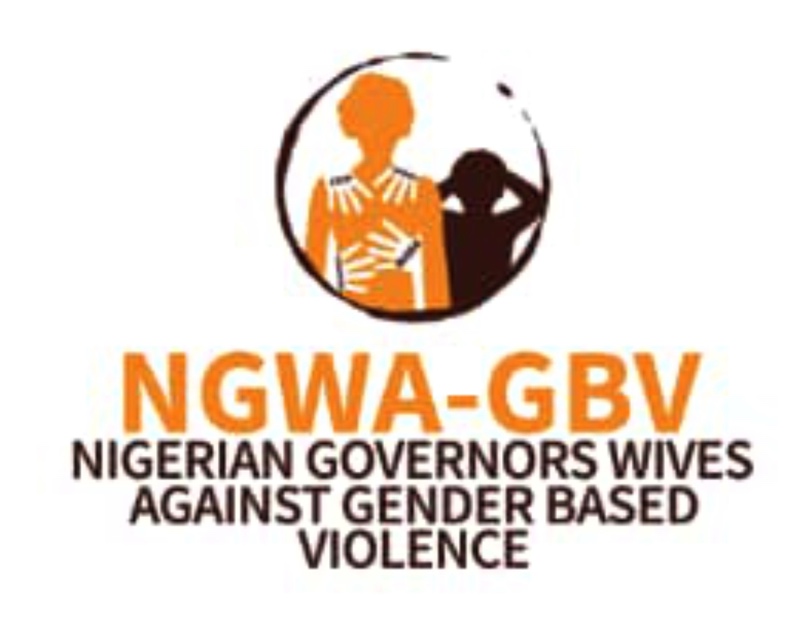 ACHIEVEMENTS OF NGWA-GBV
Development of a reporting template and monitoring tool for NGWA-GBV members
Compilation of a compendium of members’ activities on GBV covering advocacy efforts, support for front-line services, Girl-Child education and women’s empowerment programs.
 Leadership of State GBV Coordinating Mechanisms
Sensitization and awareness raising using advocacy videos and radio drama
ACHIEVEMENTS OF NGWA-GBV
Convening a High-Level advocacy forum with Nigerian Governors and First Ladies in December 2020
Internal capacity building for NGWA-GBV members and staff through webinars and seminars
 Production of a GBV Resource Manual.
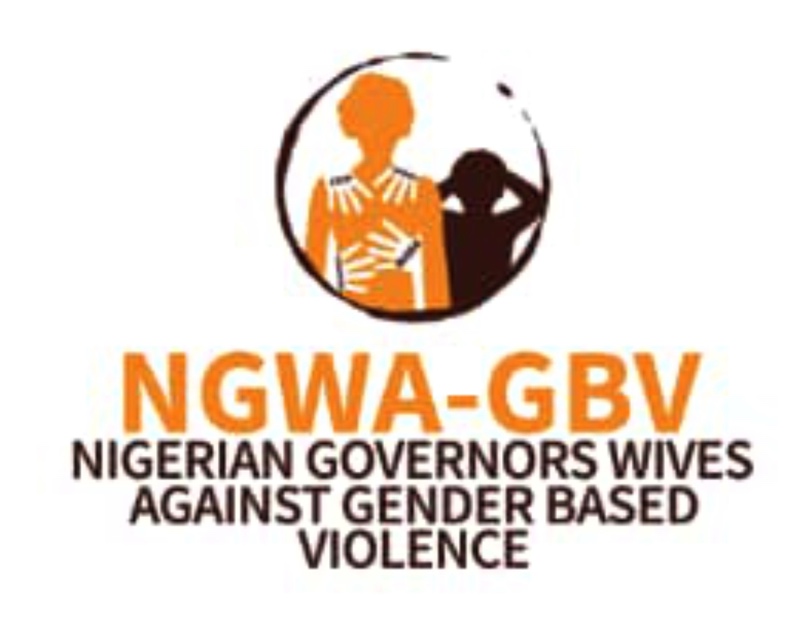 ACHIEVEMENTS OF NGWA-GBV
Successful resource mobilisation efforts with The Ford Foundation, Access Bank, Westminster Foundation for Democracy, Proctor and Gamble and membership levies.
Pilot GBV response project in four States supported by Ford Foundation through National Academy of Sciences. The States are Abia, Edo, Ekiti and Niger. Additional States will be included in October 2021.
Disbursement of grants to over 40 GBV Survivors from the NGWA-GBV Survivors’ Fund
Follow-up advocacy with Nigerian Governors’ Forum for
Continued domestication of VAPP and Child Rights Act
Establishment of State GBV Coordinating Mechanisms
SARCS and Shelters in each State
GBV Survivor Funds in States
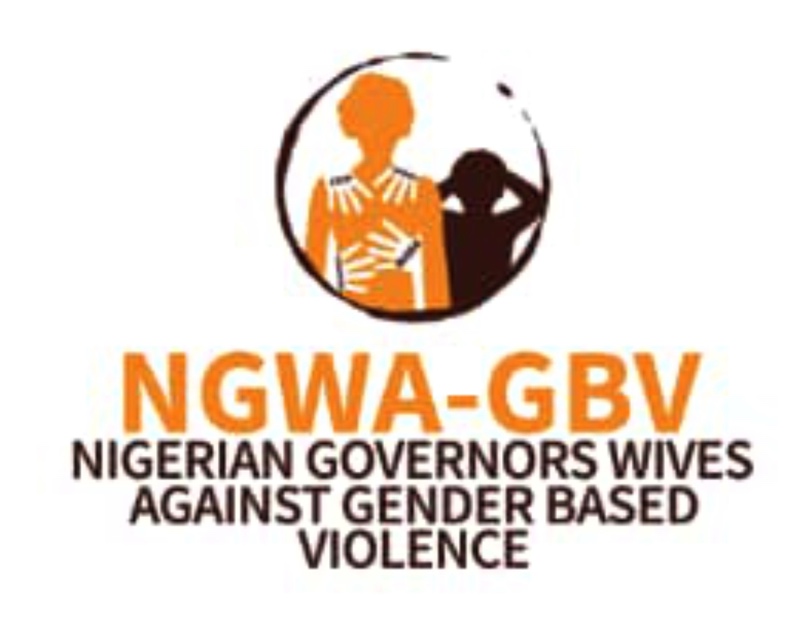 WHAT THE STATE OF EMERGENCY ON SGBV MEANS TO US
Enhanced political will expressed through clear statements from those in positions of authority
Adaptation of the SOE by key institutions in the public and private sectors (FEC, NASS, Judiciary, Private Sector, Academia, etc.)

Expedited action on laws, policies and programs with time-lines

Deployment of human, technical, material and financial resources  on a sustainable basis
Focused attention through media campaigns and community engagement
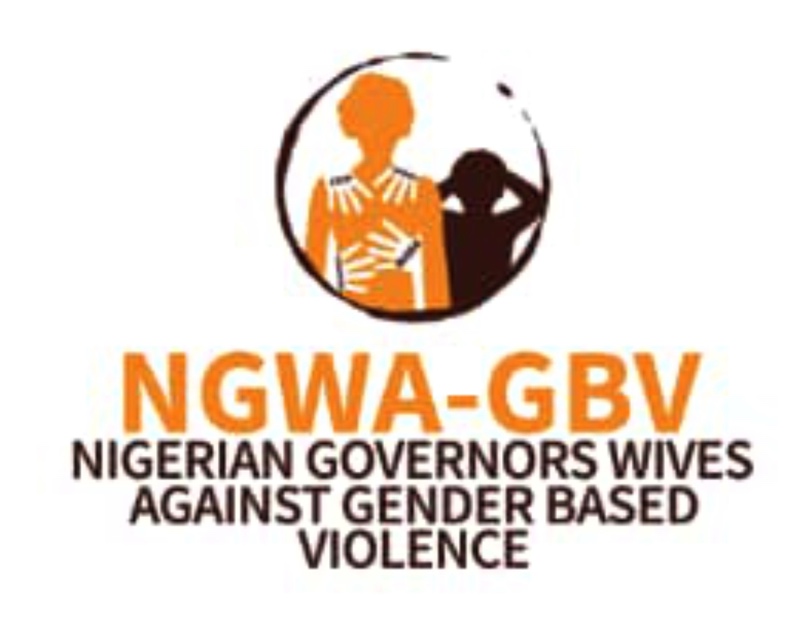 CHALLENGES
The overwhelming nature of SGBV in the country: A pervasive culture of impunity means the numbers keep increasing exponentially.
COVID19 restrictions  and inability to move around freely: This inhibits planned engagements with communities and stakeholders
Slow pace of law making, even when the State Governors are keen
Lack of effective coordination and partnerships at State level
Inadequate resources ranging from SARCS to Shelters and budgetary provisions for an effective GBV response.
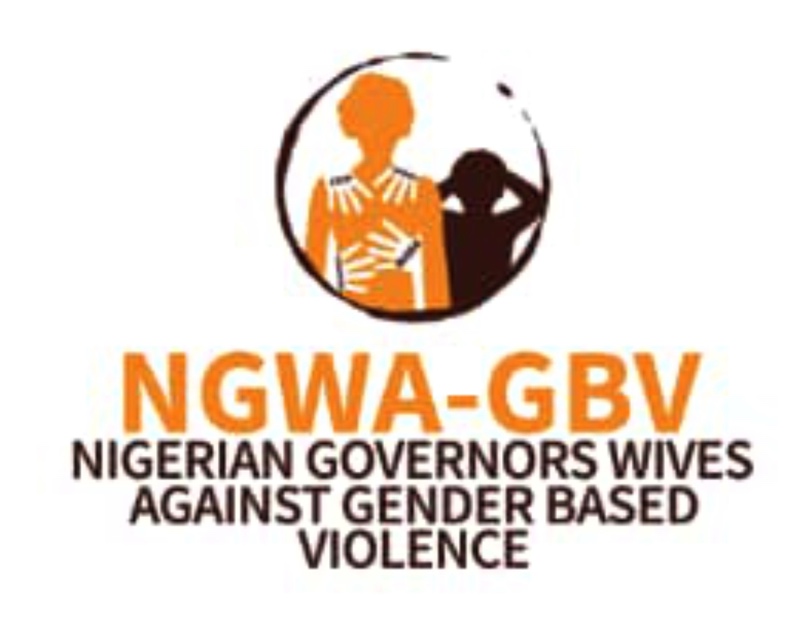 WAYS FORWARD AND FUTURE NGWA-GBV PRIORITIES
Continued implementation and monitoring  of  our State Action Plans based on our different contexts, including strengthening of State GBV Coordinating Mechanisms
Awareness raising and sensitization at National and State level 
Ongoing collaboration with HE First Lady, Presidential SGBV Task-Force, Ministry of Women Affairs, NAPTIP,  civil society organisations, relevant stakeholders and development partners
Peer learning and capacity building for NGWA-GBV members and their teams
Development of a sustainable GBV Resource Mobilisation Framework for States
Monitoring and documentation of best practices.